Minnesota Board Of Private Detective And Protective Agent Services
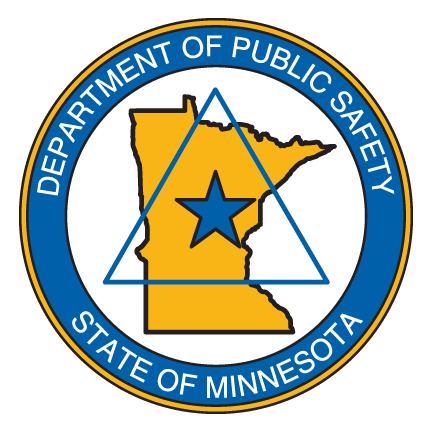 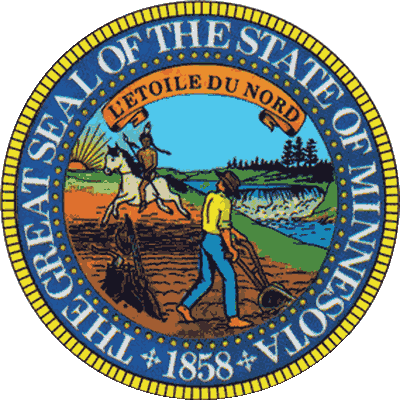 Established 1974
Hugo McPhee – Executive Director
Mission
The mission of the Private Detective and Protective Agent Services Board is to ensure investigative and security service practitioners meet statutory qualifications and training for licensure, and maintain standards set forth in Minnesota Statutes and Administrative Rules.
Core Functions of the Board
Applications
Officer Changes
License Renewals
Complaints
Training Certification
Unlicensed Activity
Inquiries
Research / Projects
Penalties
Data Requests
Investigative Audits
Monthly Board Meetings
Administrative Tasks
Budget Requests

Record Management System
$80,000 initial outlay one-time expense
$18,000 annual recurring for software licensing and maintenance

Will dramatically improve the processing of training and accountability for 13,000 persons in the industry
400 licensees
1300 training courses
Currently a manual paper forms system

Fingerprint based FBI queries to be submitted by BCA Criminal History Unit
$33.25 cost to run an FBI criminal history check
Cost is paid by licensee applicant

Greatly reduces the likelihood of certain prohibited criminal offenders from obtaining a Minnesota private investigator or protective agent license